Tuesday @ 2 School Nutrition Town Hall May 28, 2024
California Department of Education 
Nutrition Services Division
Town Hall at a Glance
Award Recognition & District Spotlights
State Updates
Federal Updates
Local Agency Procurement Reviews 
Resources 
Other Announcements
Celebrate School Nutrition Culinary Professionals – Escondido Union School District
Celebrate School Nutrition Culinary Professionals-Poway Unified School District
"Thank you for working so hard to make our school a better place! You provide us with delicious food! Thank you for giving me the meat free lunch options. That makes me feel included. I am very gratefull to have you at Sundance!!!"
2024 Green Ribbon Schools (GRS) Awardees
California’s 2024 National U.S. Department of Education’s GRS honorees:
Cabrillo Unified School District (USD)
Trabuco Elementary, Saddleback Valley USD
Claremont USD
Pacific Ridge School
Rio School District
CA Supporting Community Agriculture and Local Education System Awardees(Project SCALES)
The purpose of Project SCALES: To build partnerships for innovative solutions to increase local procurement in school meal programs.
CA Awardees include Nevada City School of the Arts, Yosemite USD, and Yuba Environmental Science Charter Academy.
Healthy Meals Incentives (HMI) applications are accepted on a rolling basis through June 30, 2025.
Send your request for California Department of Education (CDE) letters of support to HMILetterOfSupport@cde.ca.gov.
Summer Meals Outreach
All school food authorities (SFA) must promote summer meal service even if they are not offering it themselves.
Notify the community of where to find Summer Meal sites.
Parent newsletters
School web pages
Social Media
Banners at Meal Sites

Visit the CDE’s CA Meals for Kids Mobile Application web page at https://www.cde.ca.gov/re/mo/cameals.asp.
2024 Summer Food Service Program (SFSP) Administration Guide
Includes:
The Summer program definitions.
The Prototype forms for local operator use.
Access the SFSP Administrative Guide on the U.S. Department of Agriculture (USDA) Food and Nutrition Service web page at https://www.fns.usda.gov/sfsp/administration-guide.
Non-Congregate Meals in Rural Areas in Summer Programs (1)
Non-Congregate Feeding Options:
Multi-day meal issuance (up to 10 days)
Bulk meal distribution (up to 5 days)
Parent/Guardian meal pickup
Home delivery
Multi-Day Issuance vs. Bulk Meals
Note: If any item of a meal is provided in bulk, for example milk, then the meal distribution model is considered bulk and limited to 5 calendar days worth of meals.
Non-Congregate Meals in Rural Areas in Summer Programs (2)
Confirm rurality and area eligibility.
Develop written procedures for non-congregate meal service and schedule staff training.
Submit Child Nutrition Information and Payment System (CNIPS) site application.
Meal service times should reflect period of distribution.
Submit Program Integrity Attestation Statement (CNIPS Form ID: SSO 2).
Retain records and documentation.
Non-Congregate Meals in Rural Areas in Summer Programs (3)
USDA Questions and Answers:

Q: Can sponsors provide both congregate and non-congregate meal services at the same site?

A: Yes. In limited circumstances...
Non-Congregate Meals in Rural Areas in Summer Programs (4)
A site that only offers breakfast through a congregate meal service may be approved to provide a lunch through non-congregate meal service. 
In these instances, meal services must not be concurrent.
In this example, the non-congregate lunch meal service must be conducted after the congregate breakfast meal service has concluded.
Non-Congregate Meals in Rural Areas in Summer Programs (5)
A site that serves lunch and breakfast three days a week may be approved to provide non-congregate meals for days with no congregate service, including weekends. 
Program operators must have a written program integrity plan and processes in place that ensure children are not receiving more meals than are allowable under federal regulations and that duplicate meals are not served.
Non-Congregate Meals in Rural Areas in Summer Programs (6)
A site that operates in the month of July may be approved to provide non-congregate meals for the period following their last congregate meal service day. 
Note: Sponsors shifting from congregate to non-congregate meal service are required to submit an updated CNIPS site application.
Summer Air Quality and Excessive Heat Waivers (1)
Excessive Heat

May operate outdoor sites without temperature-controlled alternative sites as non-congregate when National Weather Service has issued a heat advisory, excessive heat warning or excessive heat watch.
Summer Air Quality and Excessive Heat Waivers (2)
Poor Air Quality
May operate outdoor sites without indoor alternative sites as non-congregate
Only applicable when Air Quality Index for the site's zip code is at a "purple" flag or higher
Must use the airnow.gov website available at https://www.airnow.gov/?city=Boydton&state=VA&country=USA
Summer Air Quality and Excessive Heat Waivers (3)
Sponsors using the waivers must:
Not change meal service times less than 24 hours in advance of the scheduled meal service
Indicate changes in meal service to attendees
Alert the community of changes
[Speaker Notes: If you are a sponsor who uses one of these waivers, there are some things to note.

First, you must not change your meal service time less than 24 hours in advance of your previously scheduled meal service.

Second, you must indicate changes in meal service to attendees.

And lastly, communicate any changes to the community. Most summer sites are open sites, so communicating to children of any changes is critical.]
Summer Air Quality and Excessive Heat Waivers (4)
Opt-in is now built into CNIPS site applications!
Note: This also includes waivers for poor air quality
2024 Summer EBT (S-EBT)
California's Plan of Operations and Management was approved by the USDA on May 9, 2024!
Households identified as eligible on or before March 29, 2024, will begin receiving benefits in mid-June.
Newly identified eligible children after March 29 will receive benefits September 2024 – November 2024.
S-EBT Customer Service Support
Call Center Live TODAY
PIN setup and card replacements
Address changes
Eligibility questions
Escalations

1-877-328-9677
Federal Updates
Final Rule - Child Nutrition Programs: Meal Patterns Consistent With the 2020–2025 Dietary Guidelines for Americans (1)
Released on April 25, 2024
Effective July 1, 2024, with meal standards updates coming effective until School Year (SY) 2025–26 and SY 2026–27
Key Updates to School Nutrition Standards
New standards for:
Added Sugar (including added sugars in flavored milk)
Sodium
No changes to:
Whole Grains
Milk requirement for offering two choices of milk which one must be unflavored milk
Video: 2024 Updates to the School Nutrition Standards – Overview
Watch the 2024 Updates to the School Nutrition Standards – Overview video available on the USDA website at https://www.fns.usda.gov/cn/school-nutrition-standards-updates/overview-video
USDA Implementation Timeline for Updating School Meal Standards
Accessible text version of USDA image
Added Sugars: Two-phased Approach
Sodium
No changes through June 30, 2027 (SY 2026–27)
As of July 1, 2027 (SY 2027–28), schools must implement limits for reductions amounting to  
NSLP: 15 percent 
SBP: 10 percent
Whole Grains (1)
No change: at least 80 percent of the weekly grains offered must be whole grain-rich. 
Updates two definitions: 
Whole grain-rich means the grain content of a product is between 50 and 100 percent whole grain with any remaining grains being enriched.
Updates the definition of entrée item to clarify that whole grain-rich and enriched grain entrées may be sold as a “Smart Snack.”
California Education Code sections 49431 and 49431.2 state that only whole-grain rich items may be sold as a competitive food in public schools.
Menu Flexibilities Effective July 1, 2024 (1)
Menu Flexibilities Effective July 1, 2024 (2)
Menu Flexibilities Effective July 1, 2024 (3)
Menu Flexibilities
Final Rule - Child Nutrition Programs: Meal Patterns (1)
Starting July 1, 2024: Geographic Preference
Allows the use of the terms “locally grown”, locally raised”, and “locally caught” in procurement specifications for unprocessed or minimally processed foods
Final Rule - Child Nutrition Programs: Meal Patterns (2)
Buy American Procurement Requirements
Effective date July 1, 2024
Maintain documentation for exceptions
Use exceptions lists
Must include Buy American requirements when purchasing/contracting for food
Beginning SY 2025–2026 and through 2031–2032
Progressive caps on nondomestic food purchases
Final Rule - Child Nutrition Programs: Meal Patterns (3)
Buy American Compliance Requirements Continued
Defines “substantially” using agriculture commodities produced in U.S. to over 51% of food product grown domestically
Fish and fish products must be farmed in U.S. or territory, or caught in U.S. exclusive economic zone or by U.S. flagged vessel
Program OperationsProfessional Standards
School Nutrition Program Director hiring exception
In a medium or large local educational agency, the State agency has the discretion to approve the hiring of a director who does not hold a bachelor’s or an associate’s degree if they have 10 or more years of experience in school nutrition
Effective July 1, 2024
Final Rule - Child Nutrition Programs: Meal Patterns Consistent With the 2020–2025 Dietary Guidelines for Americans (2)
Resources:
Federal Register's Child Nutrition Programs: Meal Patterns Consistent with the 2020-2025 Dietary Guidelines for the Americans (DGA) web page: https://www.federalregister.gov/documents/2024/04/25/2024-08098/child-nutrition-programs-meal-patterns-consistent-with-the-2020-2025-dietary-guidelines-for
USDA Updates to the School Nutrition Standards web page available at https://www.fns.usda.gov/cn/school-nutrition-standards-updates
Final Rule - Child Nutrition Programs: Meal Patterns Consistent With the 2020–2025 Dietary Guidelines for Americans (3)
Resources, continued:
Video: 2024 Updates to the School Nutrition Standards – Added Sugars available on the USDA website at https://www.fns.usda.gov/cn/school-nutrition-standards-updates/added-sugars-video
Local Agency Procurement Review (LAPR)
Purpose of Review
School Nutrition Program (SNP) Operator purchases must comply with all federal procurement regulations
Federal regulations require state agencies to monitor SNP Operator’s procurement practices
CDE monitors once every eight years
Overview of LAPR Review Steps 1-2
Step 1 – CDE notifies SFA of LAPR
Step 2 – Operator completes and submits documents to NSDprocurementreview@cde.ca.gov  
Procurement Table 
Vendor Paid list
Written Code of Conduct
Written Procedures
Overview of LAPR Review Step 3
CDE selects procurements for a detailed review based on the following established priorities:
Only one response received to solicitation 
Group purchasing, group buying, or third-party contracts
Highest-priced contracts
Procurements that exceed applicable threshold
Overview of LAPR Review Step 4
SNP Operators will have 10 business days to submit:
Receipts or invoices
Solicitation documents 
Bidder responses
Contracts 
Price/Cost analysis documentation
Overview of LAPR Review Step 5CDE Review
General Procurement: Code of Conduct and Procurement Procedures
Micropurchases
Small purchases
Formal procurements
Food service management company (FSMC) contracts
Processing contracts
Overview of LAPR Review Step 6
CDE issues closing report:
Executive Summary Email
Technical Assistance (TA) review report
Acknowledgement Form
FSMC Base Year Review Email (if applicable)
FSMC Renewal Year Review Email (if applicable)
Overview of LAPR Review Step 7 & 8
CDE Provides TA Report to SNP Operator
Once the CDE has received your signed Acknowledgment Form, the review is closed.
Procurement Review Unit (PRU) Training and Resources
Course catalog trainings
Procurement Guidance Webinars
CNIPS download forms resources
PRU-03: List of Documents that may be required for review
PRU-08a: Code of Conduct Reference Sample
PRU-08b: Procurement Procedure Reference Sample
PRU-14: Procurement Method Quick Reference Table
Questions: NSDProcurementReview@cde.ca.gov
Resources & Other Announcements
Update: Introduction to School Nutrition Program Administration Training
Thank you to all interested
Currently reviewing training requests 
Due to high interest CDE is exploring adding additional trainings.
More to come...
Tuesday @ 2pm Town Hall Schedule
Held on the fourth Tuesday of the month
Thank you!
Next Town Hall:  
June 25, 2024
This institution is an equal opportunity provider.
Important Operational Dates: Next 30 to 90 days (1)
Important Operational Dates: Next 30 to 90 days (2)
Funding Updates
Grant Funds Overview (1)
Grant Funds Overview (2)
Farm to Summer Celebration Week
Week of: June 17-21, 2024
Theme: Let’s Have a Picnic!
Complete:​
Pre- and Post-survey​
Taste, Teach, and Connect​
Earn Recognition: 
One in a Melon Certificate​ and online web badge
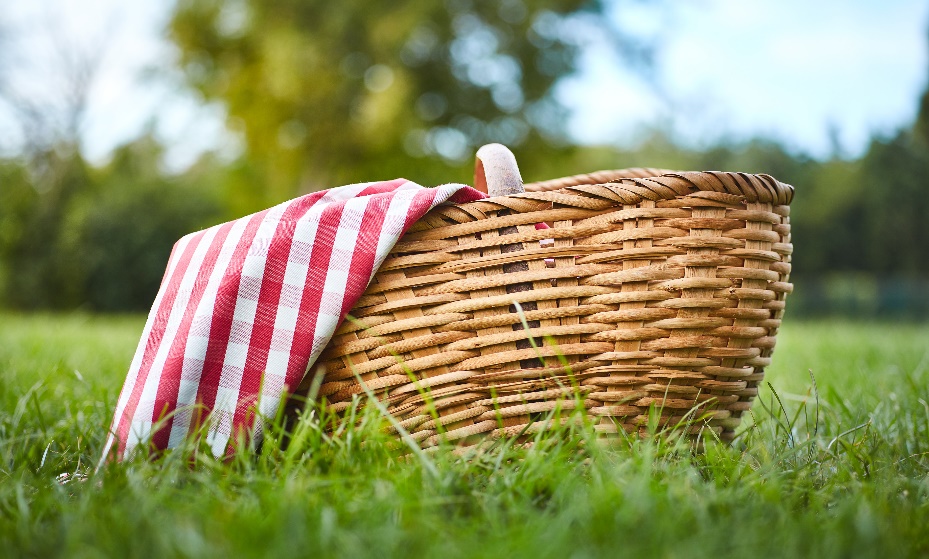 Accessible Text Version of USDA Image
USDA School Meal Standards four year Implementation Timeline for Updating  from Fall 2024 (no changes to flavored milk; additional menu option flexibilities) , Fall 2025 added sugars product based limits, Fall 2026 no changes; Fall 2027 implement no more than 10% added sugars of the weekly calories, and 10%sodium reductions at breakfast and 15 % for lunch. Return to slide 26